Maths Week 4 Lesson 2
Comparing the duration of time
Yesterday you measured the duration of time… can you have a go at working out these times?
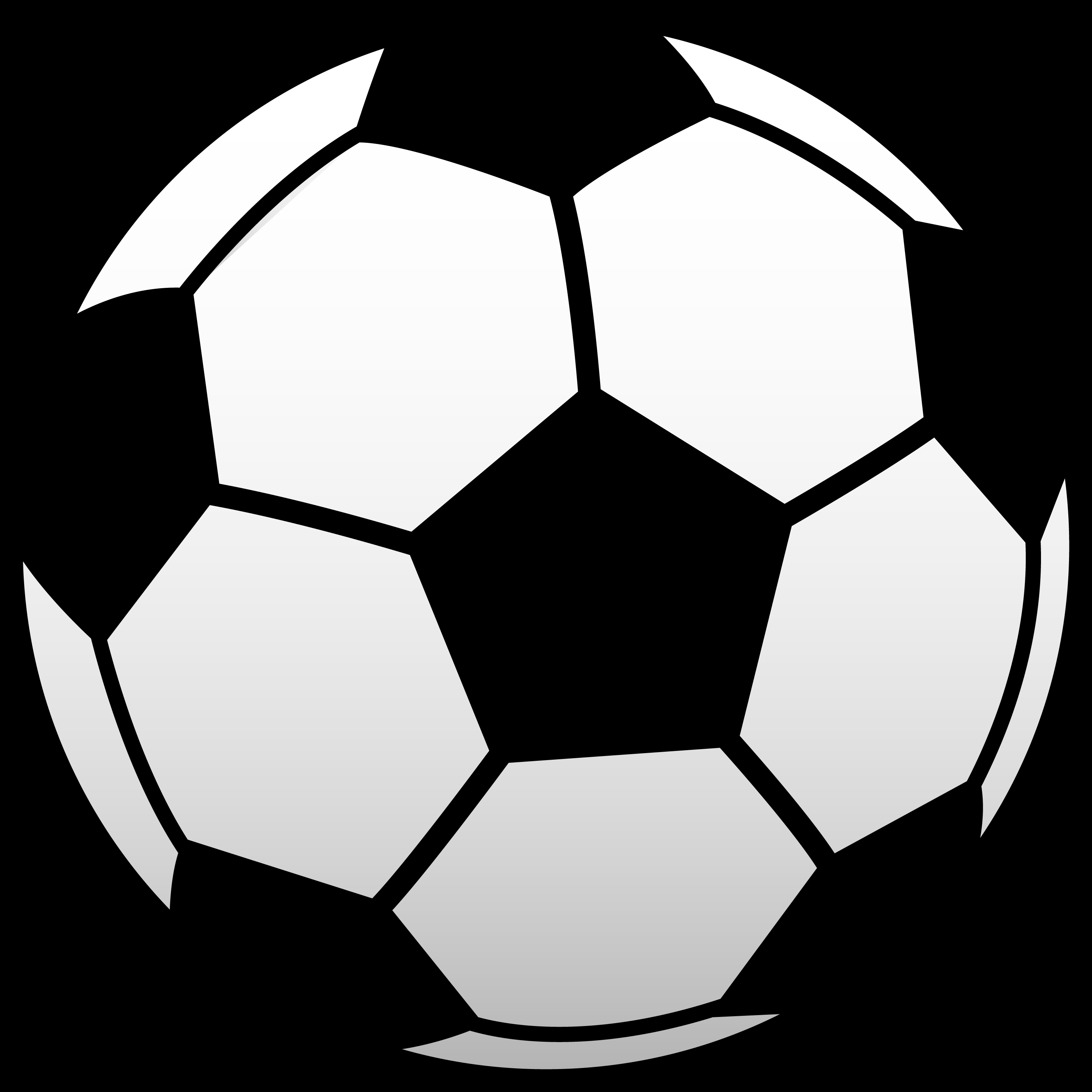 Ended at 17:45
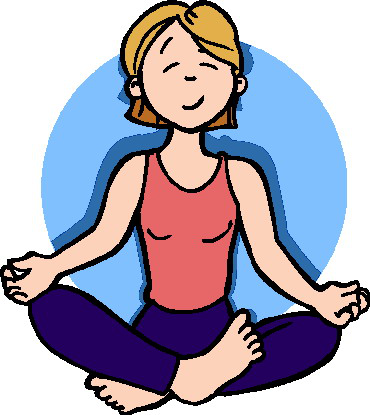 Lasted for 1 hour.
Ended at 19:00
You can use a time line to help you calculate the times.
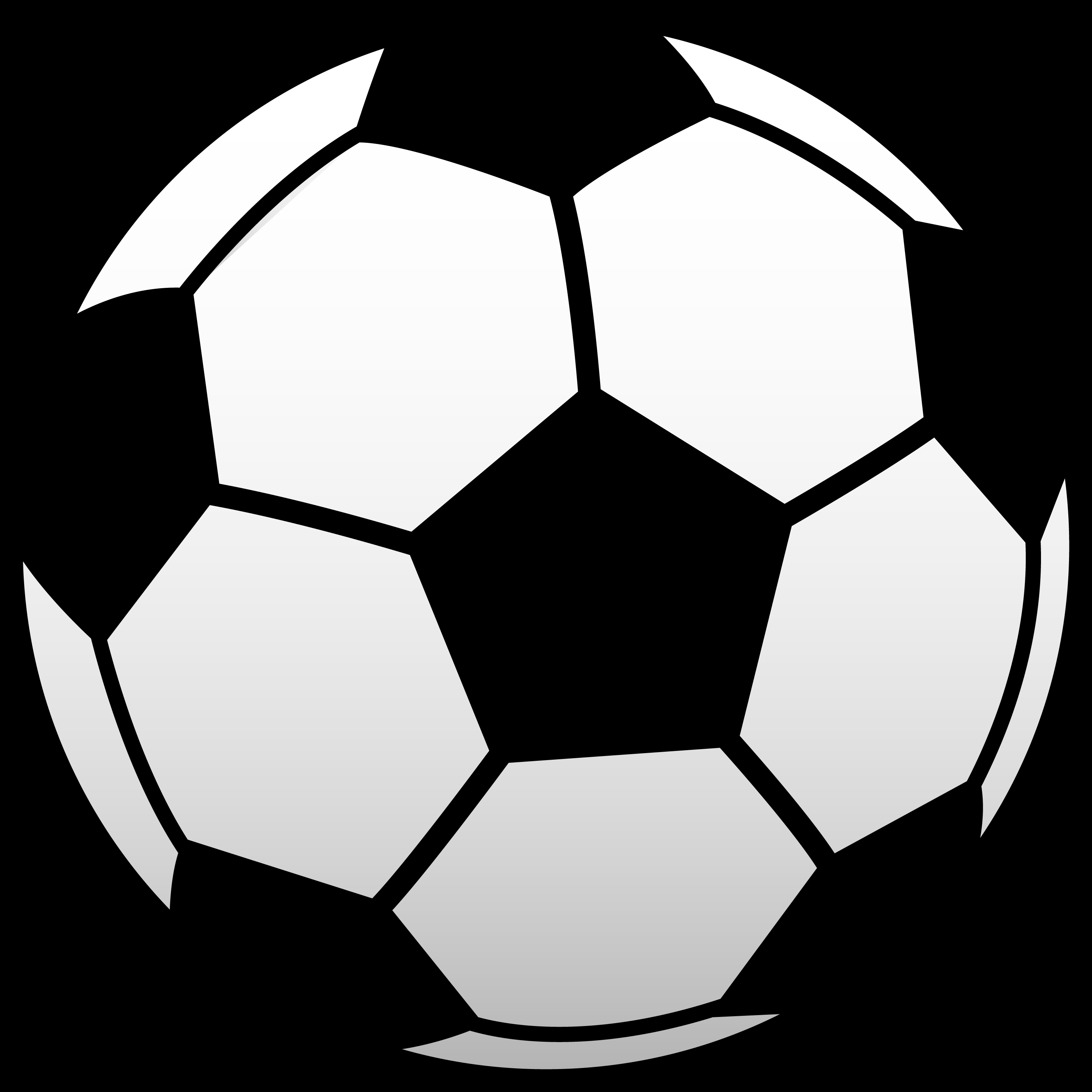 Ended at 17:45
-45 minutes
17:45
17:00
Started at 17:00
You can use a timeline to help you calculate the times
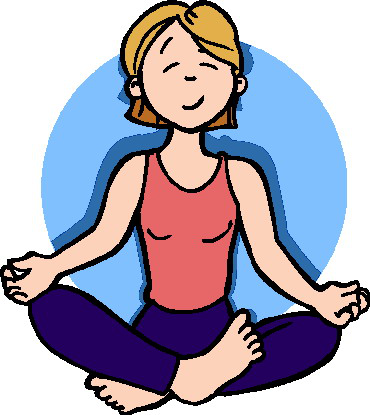 Lasted for 1 hour.
Ended at 19:00
- 1 hour
19:00
18:00
Started at 18:00
Yesterday you measured the duration of time… can you have a go at working out these times?
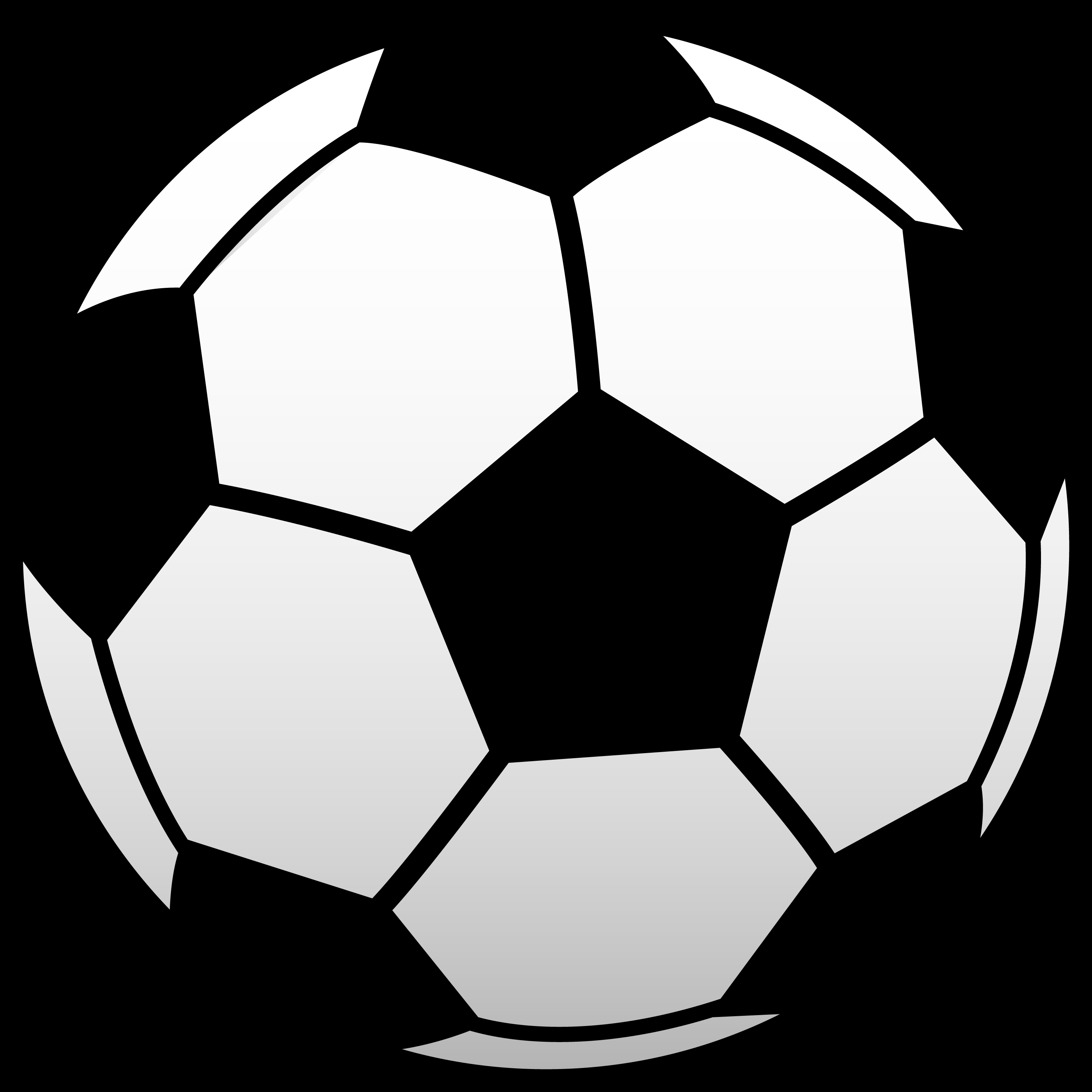 Ended at 17:15
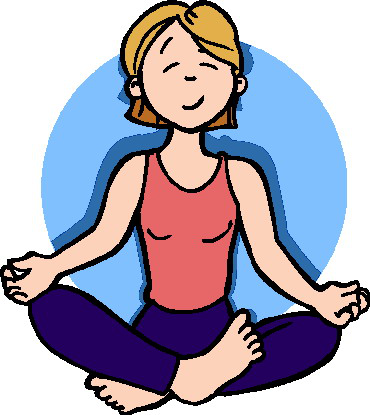 Started at 16:00
Ended at 17:00
You can use a timeline to help you would out how long each one lasted.
Count how many minutes to the next hour – remember there’s 60 minutes in an hour.
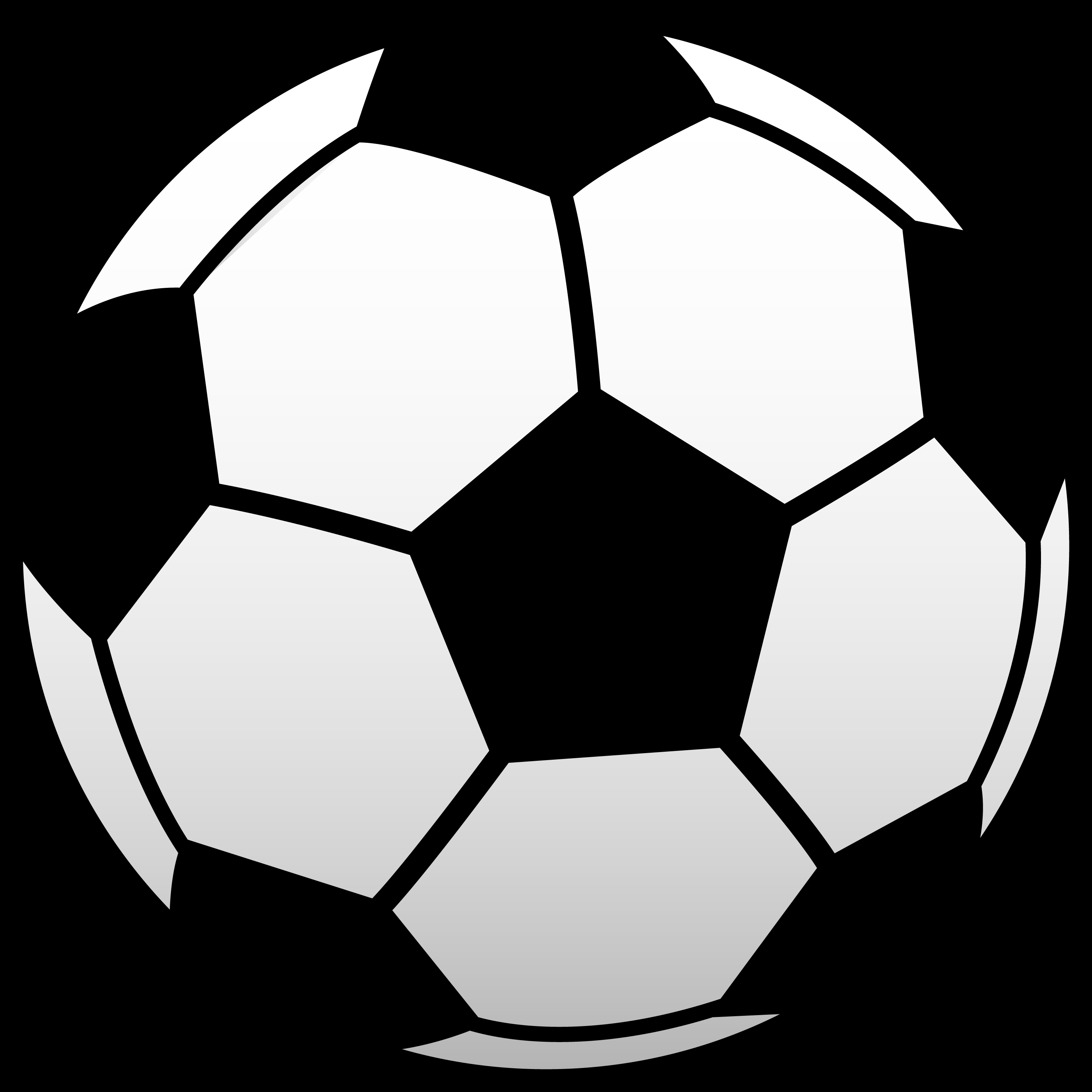 Ended at 17:15
30 minutes + 15 minutes = 45 minutes
The football lasted 45 minutes
You can use a timeline to help you calculate how long things take.
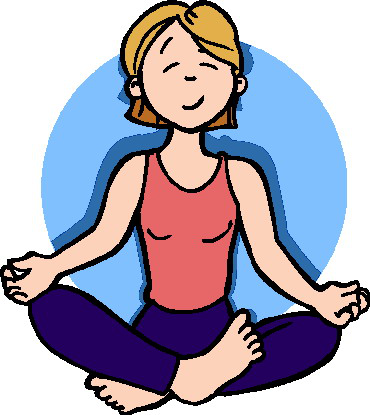 Ended at 14:20
Started at 13:00
Count to the next hour to help you.
+ 20 minutes
+ 1 hour
14:20
14:00
1 hour + 20 minutes = 1 hour and 20 minutes
Yoga lasted 1 hour and 20 minutes
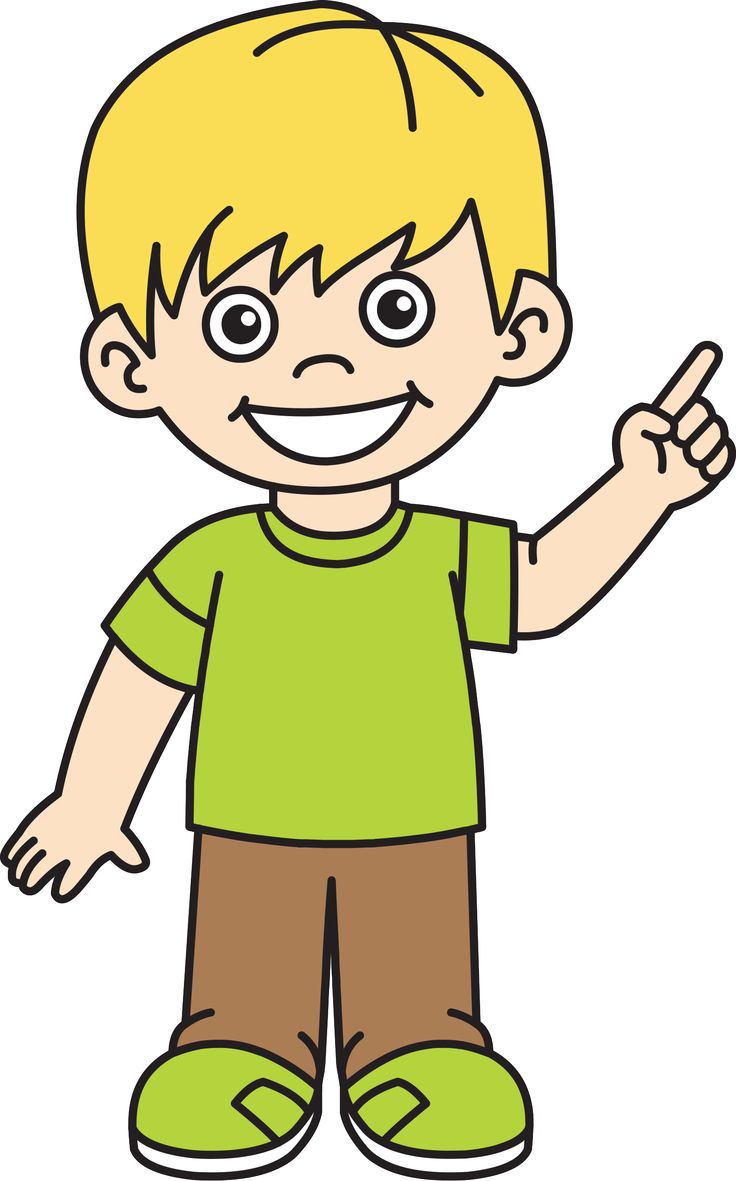 Tom went to the skateboard park at 14:00 and left at 15:30.
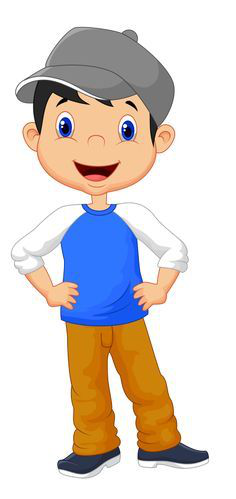 Billy went to the skateboard park at 12:00 and left at 14:00.
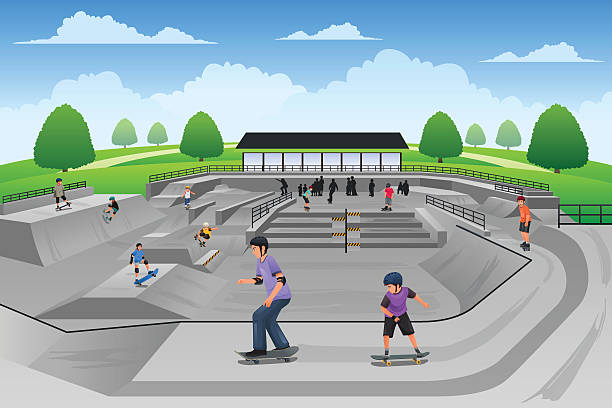 Who was there for the longest?
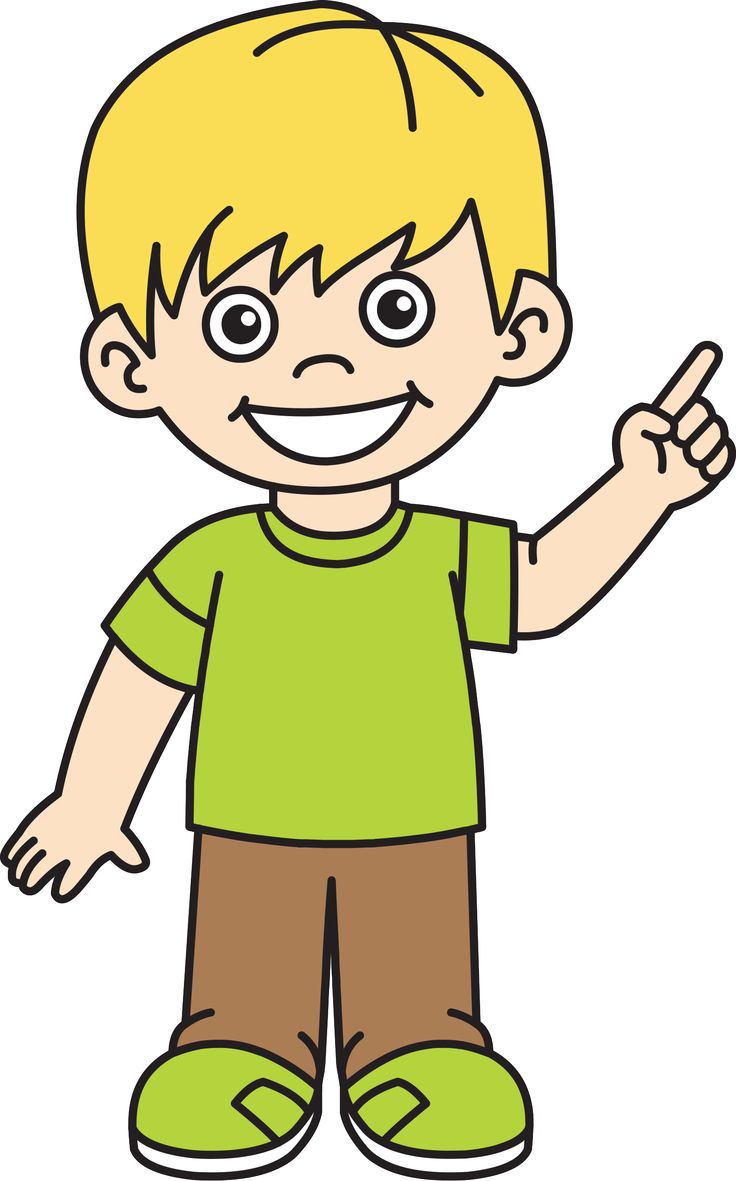 Tom went to the skateboard park at 14:00 and left at 15:30.
Tom was there for 1 hour and 30 minutes.
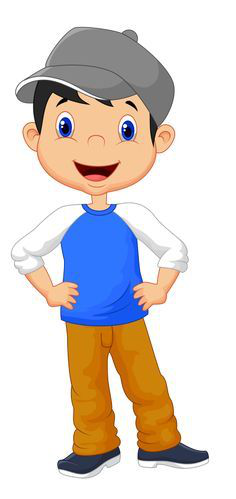 Billy went to the skateboard park at 12:00 and left at 14:00.
Billy was there for 2 hours.
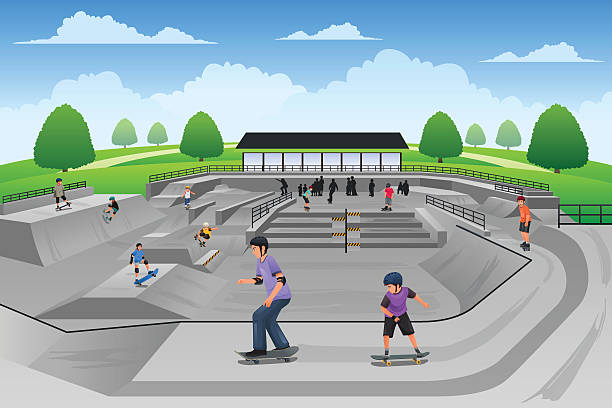 Billy was there for the longest because he was there for 2 hours. Which is half an hour longer than Tom.
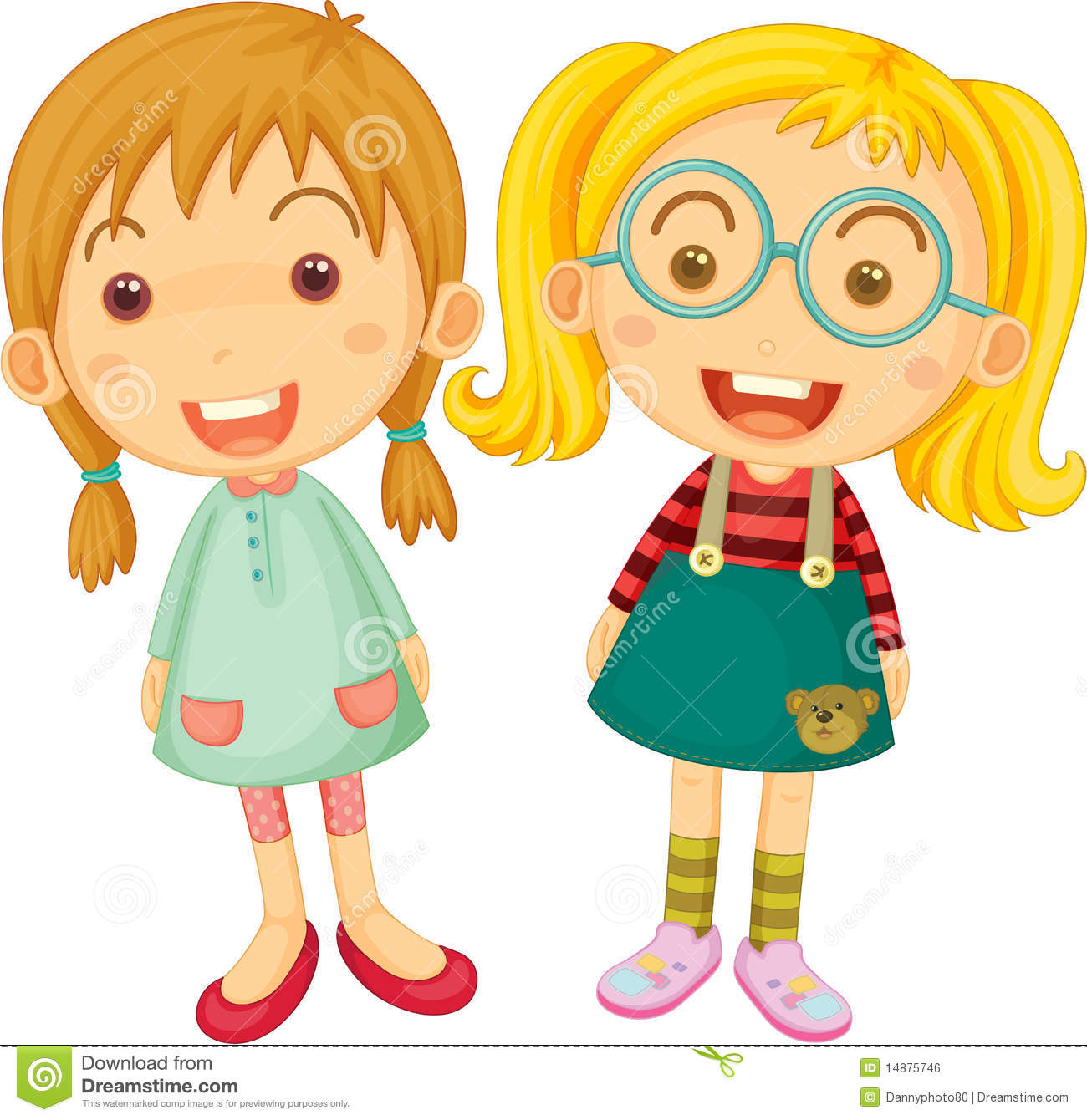 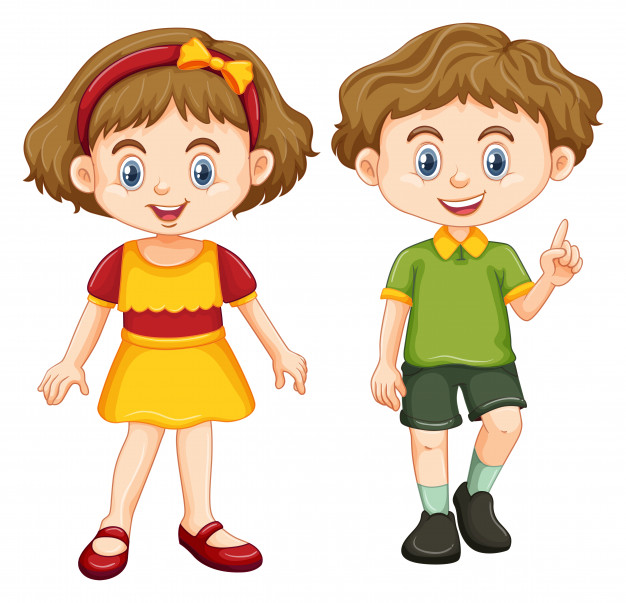 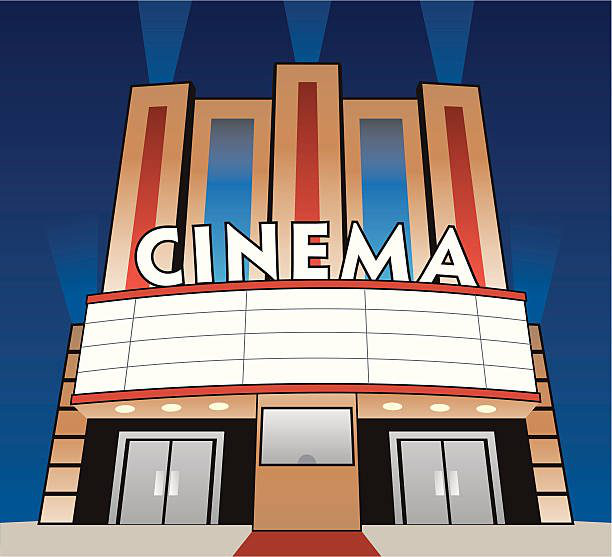 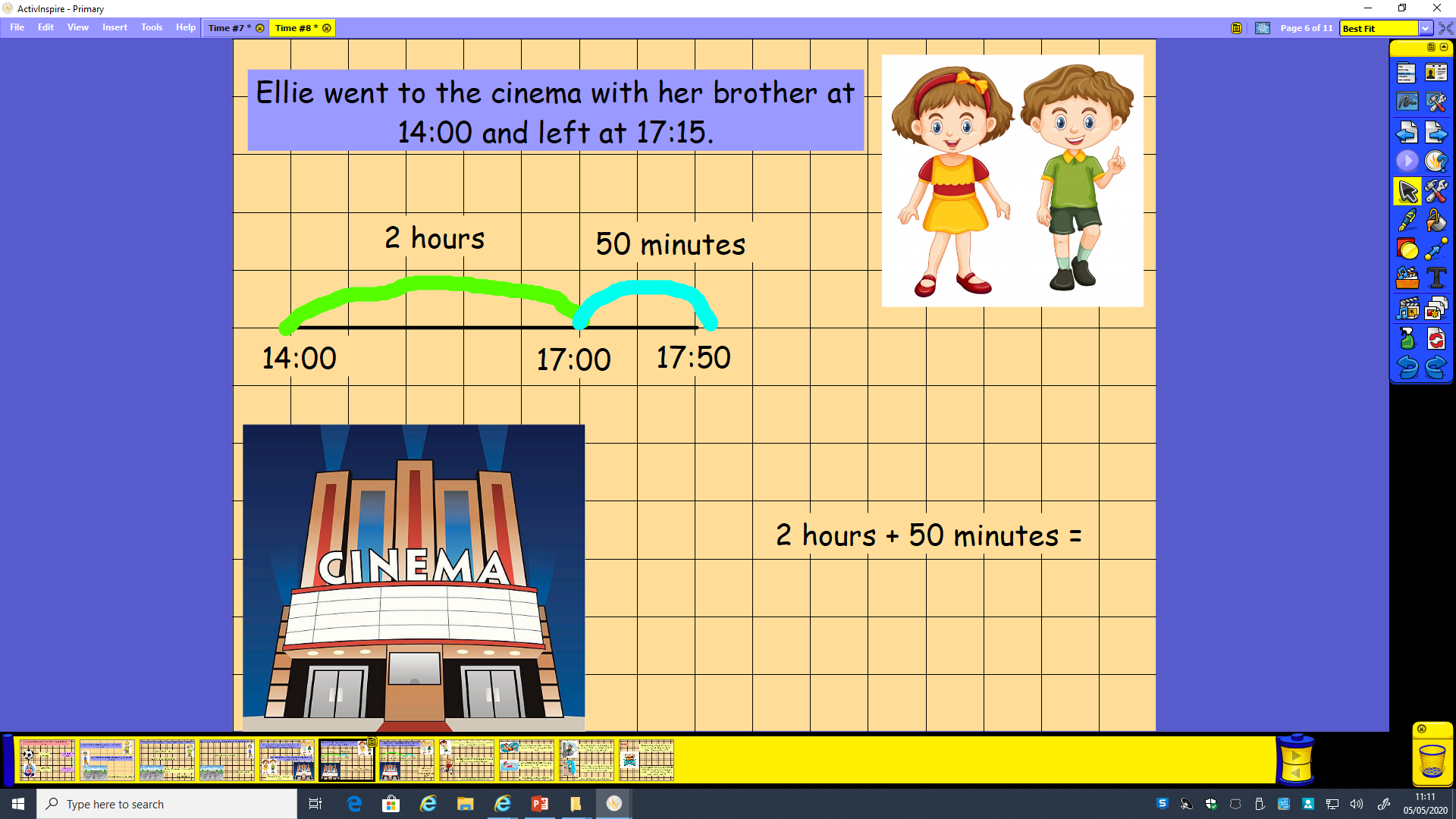 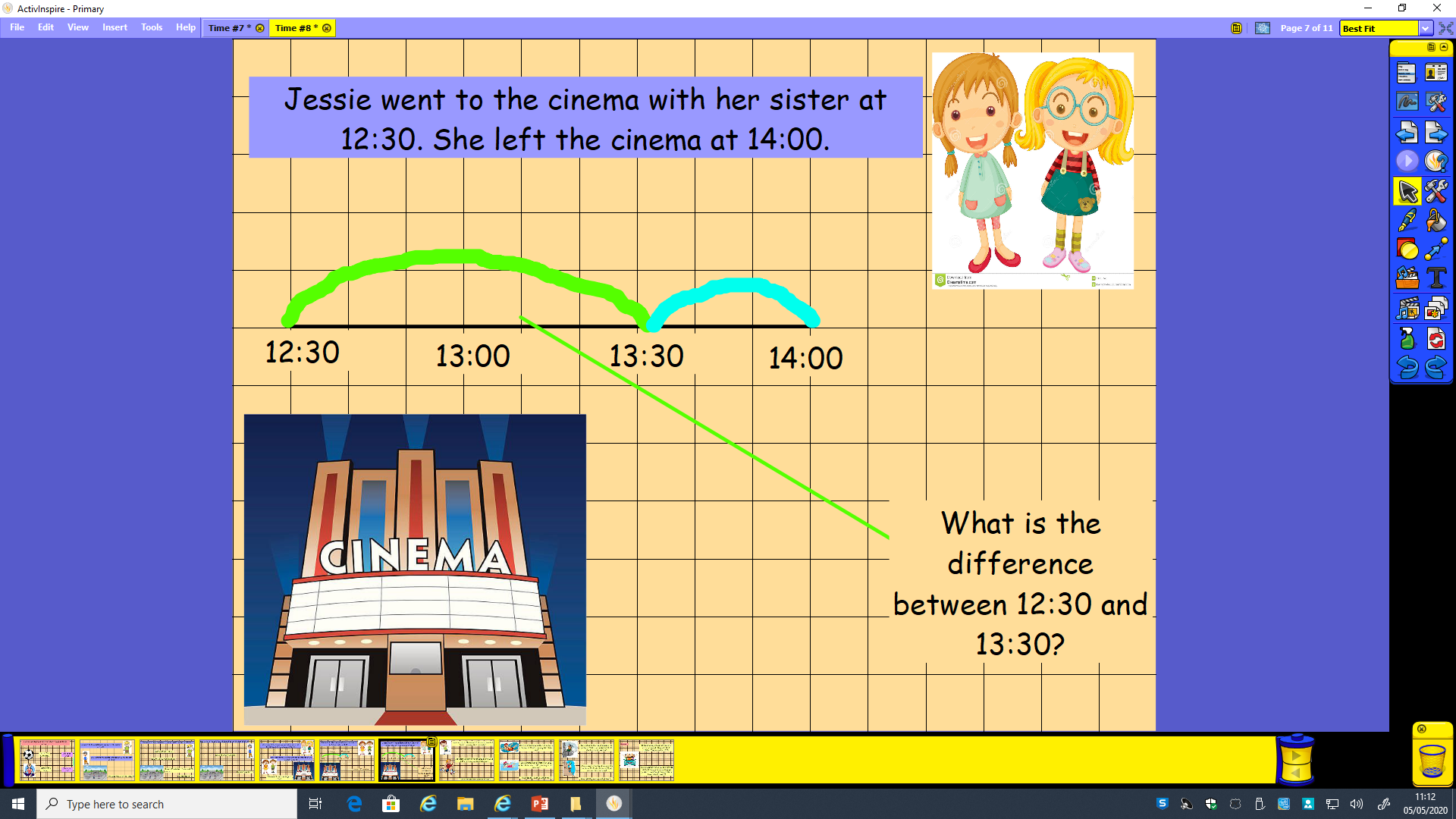 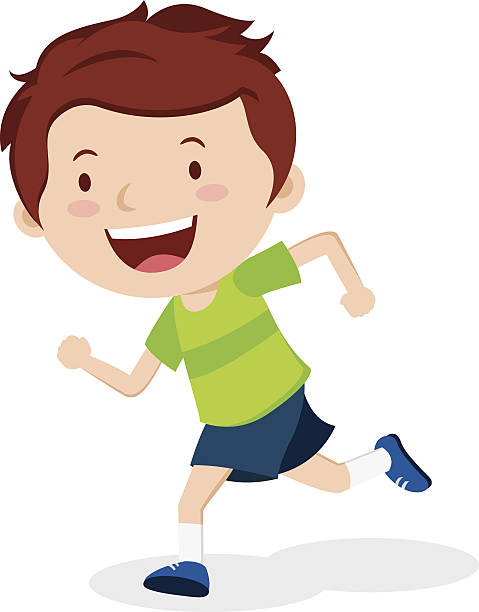 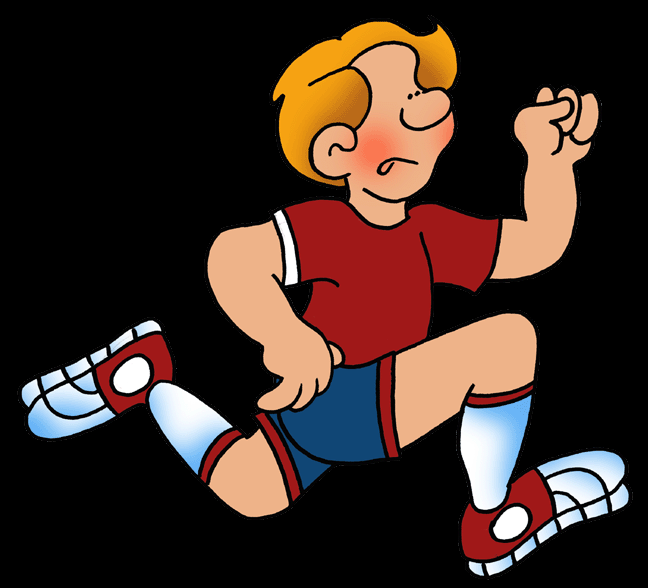